McKinney-Vento 101
What you need to know to implement the law
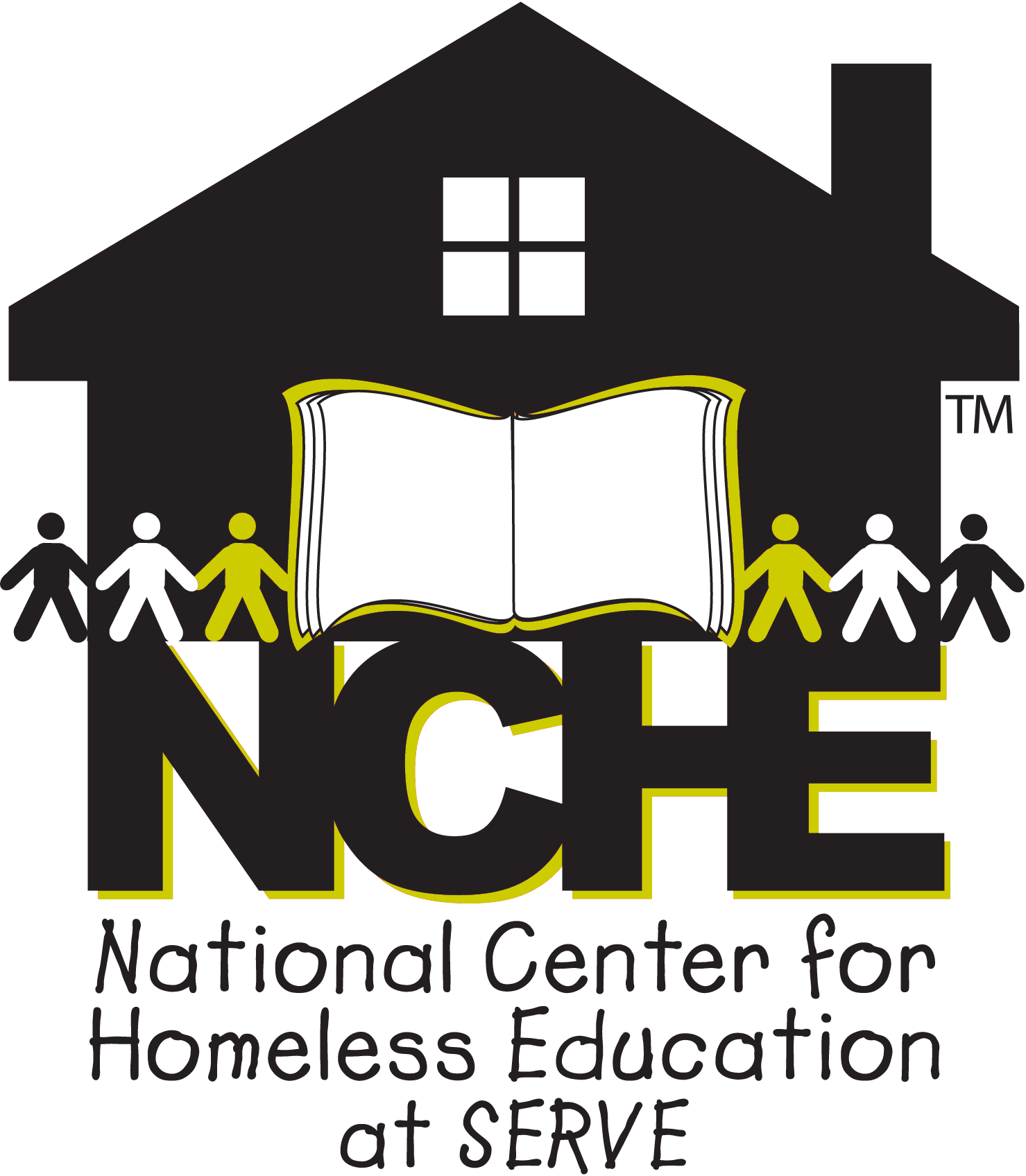 National Center for Homeless Education
Operates U.S. Department of Education’s technical assistance center 
Comprehensive website: nche.ed.gov   
Helpline: 800-308-2145 or homeless@serve.org 
Listserv: Visit nche.ed.gov/listserv.php for subscription instructions
Free resources: Visit nche.ed.gov/products.php
McKinney-Vento: A brief History
[Speaker Notes: Originally passed as the Stewart B. McKinney Homeless Assistance Act in 1987.  The law had 15 programs originally; not all of them are still included in the law, but the Education for Homeless Children and Youth program in Subtitle VII-B has been strengthened over the years.  Changes to MV have also largely been made based on the identified problems students continue to have and feedback from professionals in the field.  It’s important to know the history of this law to help people understand why it’s so important and worthwhile.]
Major Themes
Access, stability, & success
Child centered, best interest decision-making
Parent role in education
Critical role of the liaison
Collaboration with other people, programs & agencies
[Speaker Notes: MV is more clear than ever that the purpose of the law is to ensure educational stability.  We can see this in the new language that presumes that staying in the school of origin in is the best interest of the student, and even in the language about transitioning students to higher education.   Language about parent involvement has changed too, noting that when we consider the quality of a subgrant under MV, the parent involvement should be meaningful.  

The role of the liaison has been solidified over time; it was made mandatory in 2001 and in 2015 liaison responsibilities were expanded.  The importance of the liaison can’t be underscored enough.  When parents call the NCHE helpline, the most common reason they’re having problems is because they haven’t connected with the liaison in the district.

The collaboration piece is something that people can struggle to get their heads around, because this law requires we collaborate in ways and with agencies that education doesn’t typically connect to.  This is vital though; schools can’t do it all, and the students have basic needs that have to be met for them to learn.]
The Big picture
1,263,323 students identified as homeless children & youth (HCY) during 2014-15
95,032 students identified as unaccompanied homeless youth (UHY) during 2014-15
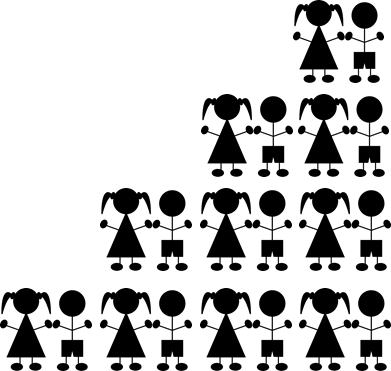 [Speaker Notes: Since data has been tracked by US ED, the only times we’ve had a decrease in the number of HCY was when people were rehoused after Katrina and when a state had major issues with data collection. With the number of natural disasters that have taken place this year, we certainly expect to see this number go up for the current school year.

That’s a 21% increase in the number of UHY over the preceding three years.  Additionally, research has shown that between 1.6 and 2.8 million youth run away in a year, so clearly, that number may be low. (Hammer et al, 2002, Greene, 1995)

Suggest looking at your economically disadvantaged data.  If your schools have high numbers of economically disadvantaged students, but no or low numbers of HCY, your district is struggling with underidentification of HCY.]
Causes
Housing shortage
Job loss
Illness
Increasing cost of living & frozen wages
Natural disasters
Family discord
[Speaker Notes: Some of these are self-explanatory, but some deserve some conversation.  For example, people are much more likely to understand job loss or underemployment after the Recession.  People don’t always understand housing though.  A new report by Freddie Mac estimated that the housing units available to people with very low incomes dropped by roughly 60% between 2010 and 2016.  The mortgage crisis also drove up rents, so based on increasing rents and the number of available units, we’re short more than 7 million affordable homes in the U.S.  According to the National Low Income Housing Network, a minimum wage worker would have to work 117 hours a week to afford a 2 bedroom apartment at fair market median rent.  There are only 2 states with a housing wage of less than $14 an hour; when we look at the U.S. as a whole, the housing wage is more than $21 an hour.  

Illness is an area that’s often overlooked too.  As much as 62% of all personal bankruptcies are related to healthcare costs; the majority of those cases involved college educated, middle income families who owned homes.  

I know this is a little unusual to talk about, but it’s important to talk to people about this because many people can’t help their students until they can get past their biases about homelessness.  This kind of discussion about hard numbers and research is more likely to appeal to people like administrators and community leaders too; those are often the very people we most need to get buy-in from.  For example, in a training I did in New England, I talked about the housing wage in their particular communities.  When I finished, one of the participants in the back of the room, very quietly said, “Our teachers don’t make that.”  Pardon the pun, but it brings it home in a very real way and makes people understand the importance of the law and your role as a liaison, state coordinator, or partner.

https://www.washingtonpost.com/news/wonk/wp/2017/10/23/americas-affordable-housing-stock-dropped-by-60-percent-from-2010-to-2016/?utm_term=.6034e20bf8a9

Himmelstein, D.U., Thorne, D., Warren, E., & Woolhandler, S. (2009b). Medical bankruptcy in the United States, 2007: Results of a national study. The American Journal of Medicine, 122, 741-746.]
Impact on Students
Higher than average rates of 
Emotional, behavioral, & health issues
Developmental delays
Grade retention & lower rates of academic success
Hunger & food insecurity
Exposure to domestic violence
Correlation between adverse childhood experiences & adult homelessness
Homelessness Defined
Those who lack fixed, regular, & adequate nighttime residence, including:
Sharing housing due to loss of housing, economic hardship, or a similar reason
Motels, hotels, trailer parks, camping grounds
Emergency & transitional shelters
Abandoned in hospitals
[Speaker Notes: The overarching definition of a homeless student is someone who lacks fixed, regular, and adequate nighttime residence.  There are several situations listed in the law that will always qualify, but if you’re ever in doubt, make sure you make your determination based on whether the housing is fixed, regular, and adequate.

Remember: the law does not indicate why the student lost housing, only that they did.  

Motels, hotels, trailers, campgrounds: this is due to the lack of adequate, alternative accommodations or basic inadequacy. 

Transitional housing is a little different in that it looks like permanent housing and the residents usually have a lease.  However, this is a recognized type of shelter that require participants to be homeless when they enter the program.  Many are targeted for domestic violence survivors.  All require the resident to take on an increasing amount of the housing cost, so that by the end of the program, the families are self-sufficient.]
Homelessness defined
Public or private places not designed for humans to live
Cars, parks, bus or train stations,
Abandoned buildings, substandard housing
Migratory children living in the above situations
Unaccompanied youth living in the above situations
[Speaker Notes: Substandard housing: consider if the housing is safe, meets housing codes, has utilities, has adequate space for the number of people living there, etc.

Unaccompanied youth are ONLY homeless if they lack fixed, regular, and adequate housing.  Some unaccompanied youth will be considered housed; work with your local registrar or your local or state attendance officer to appropriately enroll students who are unaccompanied but housed.  Liaisons should however, assist unaccompanied homeless youth.  

Quick note: a handful of states will continue to include students awaiting foster care as homeless until December 10 of this year.  Most do not, but if you’re not sure if yours does, please verify this with your state coordinator.  States haven’t been required to submit this information to NCHE or ED, so the only reliable way to find out is by contacting your state coordinator.  No students awaiting foster care will be considered homeless after December 9th.]
Doubled-up considerations
Why is the family living together? Crisis or mutual benefit?
How permanent is the housing meant to be?
Where would the student be if not doubled-up?
Is the living arrangement fixed, regular, & adequate?
Can the student come & go as needed?
[Speaker Notes: Does everyone have adequate privacy?
Do they have their own space?
Is there an actual, written and binding lease?

Try not to ask if the family is homeless; many people don’t know the definition and will therefore automatically say no based on a lack of information.  Also, the word homeless has a good deal of associated stigma.  

Determining Eligibility Issue Brief: https://nche.ed.gov/downloads/briefs/conf-elig.pdf]
Identification Tips & Tricks
Housing questionnaires 
Keep a list of shelters & low cost hotels near the registration desk to discretely check when students enroll
Host cooperative enrollment events 
Provide training on identifying HCY
Assist with attendance reviews
Review transportation logs
Use the district website & social media
[Speaker Notes: Cooperative enrollment events: with Head Start, similar community agencies and community fairs, Kindergarten Roundup, etc.

Sample housing questionnaire: https://nche.ed.gov/downloads/toolkit2/app-3a.doc

Identification chapter in the Liaison Toolkit: https://nche.ed.gov/downloads/toolkit2/3.docx]
Local liaison duties
Ensure HCY are identified in coordination with others
Ensure immediate enrollment & access to services
Provide information about rights & opportunities
Includes meaningful opportunities for parents to participate in their children’s education
Includes transportation, school meals, & other programs
Ensure disputes are mediated
May affirm for HUD program that HCY meet MV eligibility criteria
[Speaker Notes: Liaisons are required under the MV Act; must have the capacity and training to carry out liaison responsibilities.  State coordinators must provide professional development and technical assistance to liaisons and LEAs.  

Students should be identified through outreach and coordinated activities with other entities and agencies.

Liaisons will also need to work with others, i.e. secretaries, registrars, principals, etc., to ensure students are enrolled immediately.

Opportunities for HCY also include things like access to preschool, Head Start programs, early intervention services under IDEA.  Information about rights must be posted in public places where homeless families and youth are likely to see them, including schools, shelters, libraries, soup kitchens, and similar places.  NCHE has a poster than can be downloaded or ordered from our website under the products and resources menu. (https://nche.ed.gov/online_order.php)]
Liaison duties
Support UHY in school selection & dispute resolution
Ensure UHY are provided verification of their status for FAFSA purposes
Provide training & other support for school personnel
Provide referrals to services in the community
Collaborate & coordinate services
Includes collecting & reporting data
[Speaker Notes: Language in law actually says liaisons, state coordinators, community and school personnel must collaborate and coordinate services for students, so it gives us information about who the liaison should work with.  It also refers to education and related services, so this includes things services for housing, mental, dental, and physical health needs, and other basic needs.]
Enroll Now, Ask Later
Means “attending classes & participating fully in school activities”
Must be immediate
Even if students lack school, medical, or other records normally required
Even if enrollment or application deadlines were missed while homeless
Even if the student has history of absences or outstanding fines/fees
[Speaker Notes: Merriam Webster defines immediate as occurring without loss of time, instant.  

We must enroll students experiencing homelessness immediately and then ask their parents/caregivers or the youth about documents like school records, birth certificates, and similar. Students lacking medical info must be referred to the liaison for assistance immediately.

This applied to any student living in the U.S., regardless of immigration status; this was established under the federal court case, Plyler vs. Doe.  Schools also can’t deny enrollment to students unwilling or unable to provide a social security number, or who provide birth certificates from other countries.]
School Placement
School of origin
School attended when permanently housed OR
School in which the student last attended
Includes preschool & receiving schools
Local Attendance Area School
School that nonhomeless students living in the area are eligible to attend
[Speaker Notes: These are the only options under McKinney-Vento; state law may allow additional options.

Local attendance area schools could actually represent more than one school.  For example, based on where the student is living, the student could attend the local traditional school, a magnet school, a charter school, or an online school.  The student must still meet the requirements for the school though.  For example, if the magnet school has a focus on technology and therefore requires prerequisites or a certain GPA in specific coursework as part of the process for enrollment there, the HCY would have to meet those requirements.]
School Placement
Can remain in school of origin 
For the duration of the homelessness
Until the end of the school year in which the student obtains housing
If student becomes homeless over the summer & is still homeless at start of school year
Decisions are based on the individual student’s best interest
[Speaker Notes: Decision should be based on the best interest of the child.  Should also be based on the parent’s or UHY’s wishes.  If the parents and the school don’t agree, then there will be a dispute, which we’ll cover later.

Case-by-case determinations based on individual students- for example, a family with two students experiencing homelessness may choose to have one student remain in school of origin and one attend the local school.  Best interest may also change over the course of the year.  Example: a parent thinks the student can handle an hour commute, then discovers that’s not going to work after doing it for a few weeks.]
Best Interest
School of origin is presumed to be in student’s best interest
Unless this is contrary to parent or UHY’s wishes
Should also consider student-centered factors
Impact of mobility on achievement, education, health, & safety
 US ED encourages consideration of sibling school placement
[Speaker Notes: Examples of student-centered factors: the student’s age, the distance to the school, any medical needs of the student, other special needs of the student, the time remaining in the school year, the length of anticipated stay at the current nighttime residence.  Safety concerns related to domestic violence, gang or sex trafficking grooming.  (This list isn’t exhaustive.)

Checklist for helping you make best interest determinations: https://nche.ed.gov/downloads/toolkit2/app-6a.docx]
Dispute resolution
Disputes may be over: eligibility, school selection, or enrollment
If enrollment is denied, a written statement must be given explaining the reason & appeal process
The parent/student must be immediately referred to the liaison
Students must be enrolled & receive services while a dispute is mediated
[Speaker Notes: The written statement must be given in a manner and form understandable by the parent or UHY.  Make sure the explanation is based on the language in the law.  For example, if the student is denied enrollment because the student isn’t homeless, how is the student’s housing not fixed, regular, and adequate? 

Be sure to keep the dispute focused on MV issues.  For example, sometimes we get helpline calls about a potential dispute, but in talking with the caller, we discover the issues aren’t related to MV but are related to special education.  

Make sure the district policy aligns with your state policy.  If you include timelines in your policy and procedures, make sure you indicate calendar days or business days.  Also, be sure to be flexible.  If your policy requires a meeting with the parent, but the parent can’t come to the school, be sure to make other arrangements like a phone or video interview.

Sample dispute resolutions: https://nche.ed.gov/ibt/sc_dispute.php]
UHY
Defined as youth not in the physical custody of a parent or guardian
Liaisons must assist UHY with enrollment, school selection, & dispute resolution
UHY have the same right to immediate enrollment & educational services as other students
[Speaker Notes: Going to talk about a couple of special populations, then we’ll look at other programs and services.

Flowchart for determining if a student is an UHY: https://nche.ed.gov/downloads/toolkit2/app-9a.doc]
UHY
There are no age limits in MV
Eligibility is based on the student’s housing
In a report on youth living on the street:
38% of youth said they felt safer leaving home
13% of youth said they felt the same
40-60% of youth said left because of abuse
28% of youth said they were forced out
[Speaker Notes: UHY will age out with state law on school attendance or age provisions in the Individuals with Disabilities Act (IDEA).

A student can be considered an UHY even if the parent says they’re willing to provide a home.  We cannot require adults to get guardianship, we cannot deny a student enrollment because they’re not with their parent if they qualify as an UHY.  Students are far safer in school and much less likely to be victims of sex trafficking if they’re in school.  Remember: the law doesn’t say why the student lost housing, it only asks if the student lacks fixed, regular, and adequate nighttime residence.

The statistics are based on a report that included a survey of youth living on the street in California.  Statistics from: Voices from the Street: A survey of Homeless Youth by their Peers;  https://nche.ed.gov/ibt/research.php]
UHY
Need to have policies in place for
UHY enrolling without a caregiver
UHY who need to leave school for the day, come in late, etc.
Medication administration for UHY
What to do for permission slips, class schedules, other signatory items
Become familiar with state law
UHY must be assisted with verifications for FAFSA
[Speaker Notes: It’s important to know state law because it may give you avenues or inform you on how to deal with certain issues for unaccompanied youth.  For example, IN has a third party custodial form that was developed by the Department of Education under a mandate from the state legislature.  All districts must accept it if the student isn’t with a parent.  Other state law may tell you what and when you can help a student obtain medical care.]
Things to remember
Schools are, first & foremost, educational entities
Our primary responsibility & goal is to enroll & educate
Federal law always supersedes state & local law or policy
States & districts are obligated to review & revise policy to remove barriers to education for HCY
We can educate without understanding or agreeing with aspects of a student’s home life
[Speaker Notes: This applies to everything we’ve discussed so far- the circumstances of an UHY’s life, the decisions that lead to a family becoming homeless, the decisions for school placement made by a family.]
Young homeless children
Required to ensure access to Head Start, Early Head Start, early intervention programs
Preschool is a part of the school of origin definition & therefore preschool students are eligible for transportation
HCY are categorically eligible for Head Start, Title I
Child Care & Development Block Grant requires tracking of data on HCY, a grace period for gathering documents & allows training/outreach related to homelessness
[Speaker Notes: Something of note about this subpopulation: they’re more likely to live in the shelters, so identifying them may be much easier when working with the local shelters.  Health and social services, agencies that oversee child and maternal health, TANF, food stamps, food banks, etc., are also key partners.

To the extent that a district has preschool education for children, the MV Act applies.  In other words, if your district does not have any preschool services outside of early intervention services, you do not have to establish a preschool classroom just for the homeless students.  However, you do need to refer the students to programs, like Head Start, in the community that could educate the children.  If your district does have preschool classrooms, then all the provisions of McKinney-Vento apply, including the right to immediate enrollment.  

If your district has a limited number of preschool slots based on grant funding, then you can place a HCY on a waitlist for enrollment after all the slots are full.  Some schools and Head Starts keep slots open specifically for HCY and Head Start prioritizes HCY for enrollment.]
Transportation
HCY are eligible for transportation
For the duration of the homelessness or
Until the end of the school year in which they obtain housing
This is a change; make sure your transportation directors are aware
Can use safe options other than school buses
Transportation should be comparable to what others receive
Avoid stigma
[Speaker Notes: Must provide transportation to HCY even if you do not provide it for other students.]
Transportation
Districts can split the cost & responsibility
Can use a common agreement
If can’t come to agreement, then the split is 50-50
Can use MV or Title I, Part A funds to cover excess cost
Some states limit the amount of the grant that can be used
IDEA
Both MV and IDEA require identification of students
Can expedite evaluations for HCY
Timelines keep running when students change districts
Exception: if sufficient progress is being made & the parent agrees to the new timeline
[Speaker Notes: A very high percentage of HCY have IEPs.  While the country as a whole has a SpEd rate of 13%, which has been stable for several years, the rate of HCY with IEPs is 17%.  That’s been increasing.  As a liaison, you may then want to participate in at least some of the case conference committee meetings for your students.  And if you’re a state coordinator, you’re required to participate (or have a designee participate) on the state advisory councils for special education.

There’s an increased emphasis on making sure those HCY who qualify for Part C services under IDEA are identified and served.

Even if the timeline is extended for an initial evaluation, it shouldn’t be reset to another full 60 days - it should just be an extension.  (60 days is the timeline required by IDEA; individual states may have shorter timelines.) 

Issue brief on MV and Special Education: https://nche.ed.gov/downloads/briefs/idea.pdf  (Please note that this brief hasn’t been updated as of 10/17, but will be soon.  The IDEA information won’t change.)]
IDEA
Temporary surrogate parents
Must be assigned for UHY
May be someone involved in the care of the student
Shouldn’t be assigned for more than 30 days
Surrogate parents
May not be someone involved in the care of the student
[Speaker Notes: Districts only have 10 days to hold a case conference committee meeting after a student with an IEP enrolls, so the use of temporary surrogate parents can be very useful.  When we say “involved in the care” of the student, we mean people like shelter staff, school staff, etc.]
IDEA
The definition of parent includes:
An individual acting in the place of a biological or adoptive parent (including a grandparent, stepparent, or other relative) with whom the child lives, or an individual who is legally responsible for the child’s welfare
[Speaker Notes: This has implications for many of our UHY youth, so it’s important to be aware of the definition.]
Title IA & MV Basics
Homeless students are categorically eligible for services under Title I, Part A
Eligibility standards normally required are waived for HCY
Eligible for Title IA services for duration of homelessness or until end of year in which the student obtains housing
Title IA Set-Aside
Every LEA must have a set-aside for HCY
Must be based on the total LEA Title IA allocation
Must be taken prior to any allowable LEA expenditure or transfer
LEAs are encouraged to use a needs assessment to determine the amount for HCY
Services must be comparable to what other students receive
Title I Comparable Services
Equal
Comparable
[Speaker Notes: This is a good illustration of why services have to be comparable, but not equal or exactly the same.  The student receiving exactly the same assistance still can’t see over the fence.  In the same way, if we give HCY the exact same services we give to other students, many of them still may not be successful in school.  This is why needs assessments are so critical.]
Title I Allowable Expenses
Items of clothing, particularly if necessary to meet a school’s dress or uniform requirement 
Clothing & shoes necessary to participate in physical education classes 
Student fees necessary to participate in the general education program
Personal school supplies such as backpacks & notebooks 
Birth certificates  
Immunizations 
Food
Medical & dental services
[Speaker Notes: This list is not exhaustive.  

Title I funds may also cover the excess cost of transportation for HCY, as noted earlier.  It may also cover the salary of the district liaison.

Keep in mind that expenses must be reasonable and necessary, and that other local resources must be used before federal funds may be used.  The expenses also have to be academic in nature.  For example, we could cover the cost of a field trip to see a play that the English Literature class has been studying, but not to an amusement park.  

List source: Question M-4 of US ED McKinney-Vento Non-Regulatory Guidance (July 2016, Updated March 2017)]
Title I Allowable Expenses
Eyeglasses & hearing aids 
Counseling services to address anxiety impeding learning
Outreach services to students living in temporary residences
Extended learning time
Tutoring services, especially in shelters or other locations where homeless students live
Parental involvement
Fees for AP & IB testing 
Fees for college entrance exams such as SAT or ACT
GED testing for school-age students
School Meals
HCY are categorically eligible for free meals
USDA policy allows liaisons & shelter directors to qualify HCY
Provide the school nutrition director a list with 
The student’s name
The effective date of eligibility
The liaison or shelter director’s signature
[Speaker Notes: Eligibility is the same as for school or origin, transportation, and Title I- in other words, for the duration of the homelessness and until the end of the school year in which the student obtains housing.  

We’ve received questions about what to do when a student relocates to a new district because they obtain housing in the new district- that student is still eligible for free meals until the end of the year, so make sure the student’s record provides the appropriate information or work with the other district’s liaison to ensure the student can still access school meals.

USDA policy memos: https://nche.ed.gov/legis/cn_wic.php]
Credit accrual
Districts must have clear procedures in place to award full or partial credit for work completed in a previous district
Examples: 
Consult with the prior school to evaluate the work completed
Evaluate the student’s mastery of courses & award credits accordingly
Offer credit recovery or mastery based courses
Offer distance learning
[Speaker Notes: Barriers to credit accrual can include seat time requirements or variances in the requirements for graduation between districts.  Classes offered in districts can vary as can the way they calculate credits.]
Postsecondary education
As noted earlier, UHY must be assisted with FAFSA verifications
Allowed to provide subsequent year verifications
All HCY should receive information & individualized counseling regarding college readiness, college selection, applying for school, financial aid, & on-campus supports
[Speaker Notes: Consider what homeless students need specifically.  State plans for homeless education must address how the states will handle these requirements.  However, no matter if you’re a state or a district, it’s easy to fall into a trap of saying “we do that for all students.”  Typically, we do.  However, what the HCY need vs. the housed students may be very different.

Accompanied homeless youth can get consideration of their special case; you can help them by giving them a letter as well as the UHY.]
Discipline
HCY aren’t automatically protected from discipline based on homeless status but homeless status should be considered
Consider: 
Could the behavior be a result of the student’s homelessness?
Could the behavior be related to the student’s special education need?
Is the school’s reaction trauma informed?
Is the school’s reaction appropriate, given that the student is homeless?
[Speaker Notes: For example, if the student has too many absences, but it’s because they don’t have an alarm clock, that’s an easy fix.  Or if they have too many absences but the district wasn’t providing appropriate transportation for some reason- that’s on the district, not the student.

Also remember the high rates of special education needs among this population.  One state examined discipline data and special education data and found that students were frequently being disciplined for things that should’ve been addressed in their IEPs.   The state also found that HCY were being suspended at twice the state average and were frequently suspended repeatedly in comparison to other students.  That’s a systemic issue.

Rates of anxiety and depression are high among HCY, so trauma informed care is very important to make sure the discipline is a teachable moment (consequences) and not punishment, which tends to just reinforce trauma.  

Fees and fines as a form of discipline are inappropriate.  Out of school suspensions are frequently not appropriate given that students have nowhere to go.]
Data
Liaisons & state coordinators must collect & report valid, comprehensive, & reliable data
Number of HCY
Type of primary nighttime residence
Number of HCY in subgroups
Academic performance
Title I services received
Graduation rate
Chronic absenteeism
[Speaker Notes: These have all been required for some time except for graduation rate and chronic absenteeism data.  ED does use this data to provide technical assistance and expects the states to as well.  To make sure that’s accurate, ED has a comprehensive data quality review process for data submitted.  As a result, if your district or state submits data that’s outside of expected parameters, you will likely be asked to address the problem or provide information on the reason why the data was unusual.  Please check your data often and early to avoid problems!  Be sure to cross reference your data to make sure the students are appropriately identified.  In other words, does your list of students as liaison match the list that school nutrition, transportation, and Title I have?  It’s common to find errors when cross referencing, and it can make the difference in the services that a student receives.


Can see the Federal Data Summary at https://nche.ed.gov/ibt/aw_statistics.php]
Contact NCHE
Today’s presenters
Christina Endres, cendres@serve.org or 336-315-7438
Jacinda Goodwin, jgoodwin@serve.org or 336-315-7174
Christina Dukes, cdukes@serve.org or 336-574-8729
NCHE Helpline
homeless@serve.org or 800-308-2145